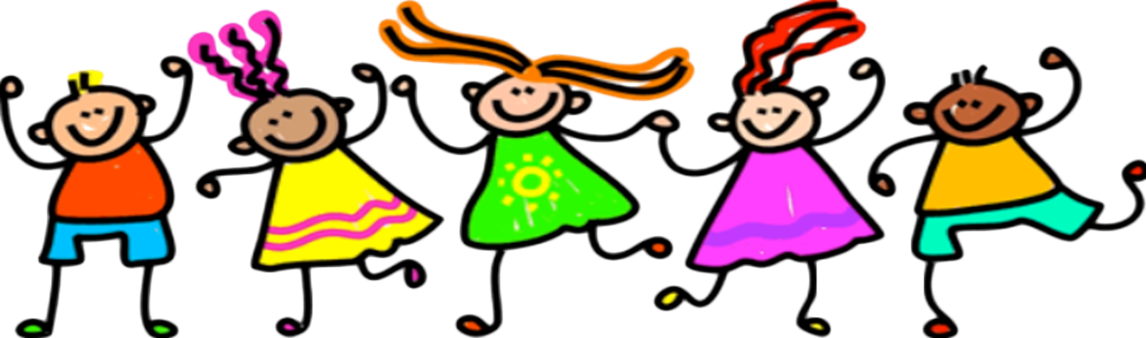 SLB BBL
Week 5
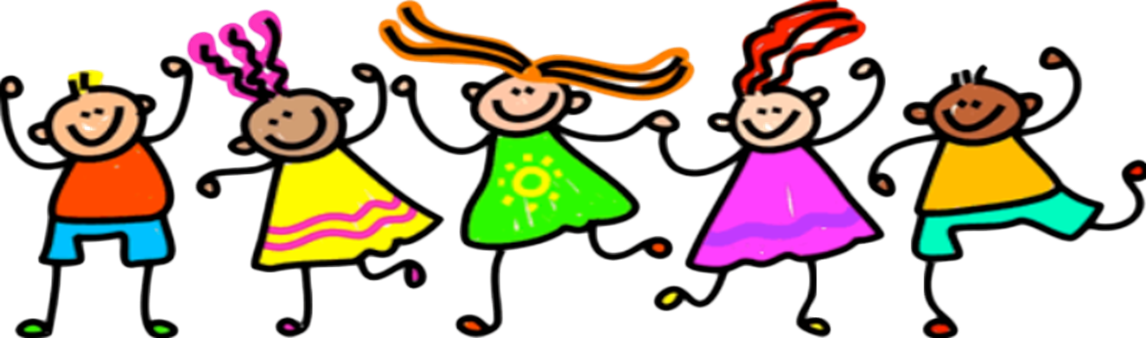 Programma
Terugblik 
Doel:                                                                                                     De student kan een presentatie voorbereiden en presenteren.                                                                                           De student heeft uitgezocht welke leerstijl bij haar hoort/past.
Presentaties ‘wie ben ik’
Wat is mijn leerstijl?(test leerstijl op 123test.nl) leerstijl Kolb. Elkaar tips geven en waar zoek je om hulp?
Dag/weekplanning
Evalueren
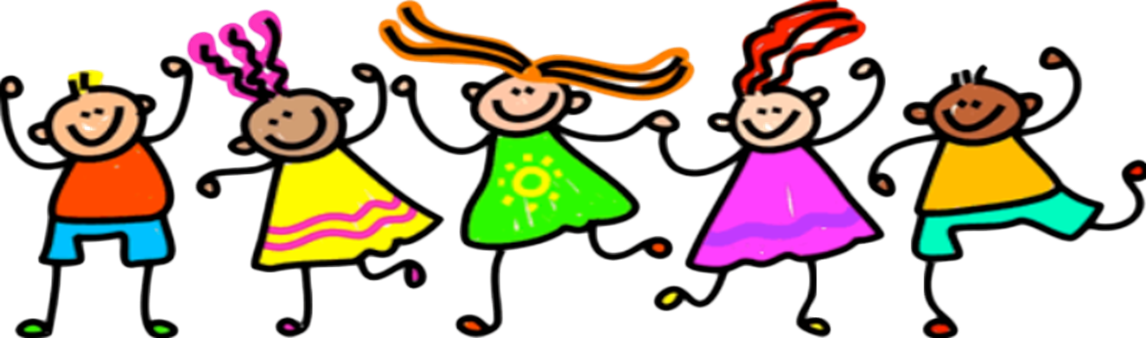 Presentaties
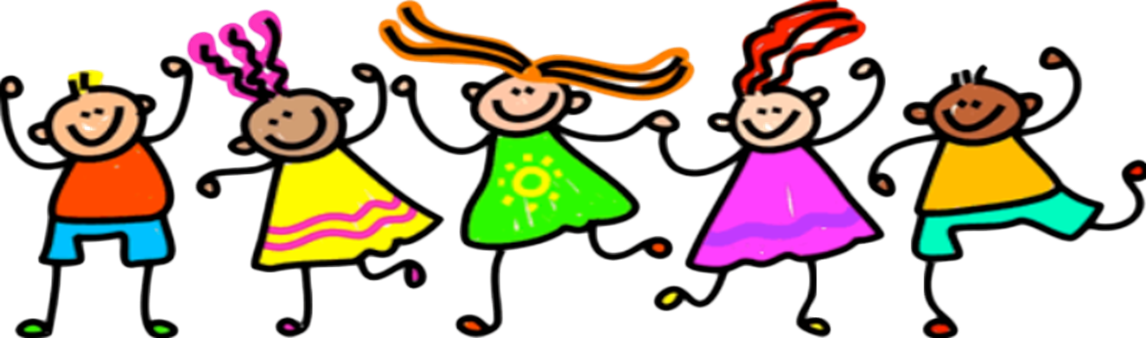 Leerstijltest
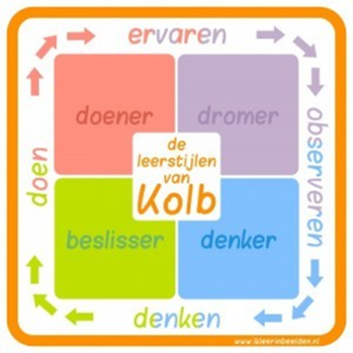 123test.nl
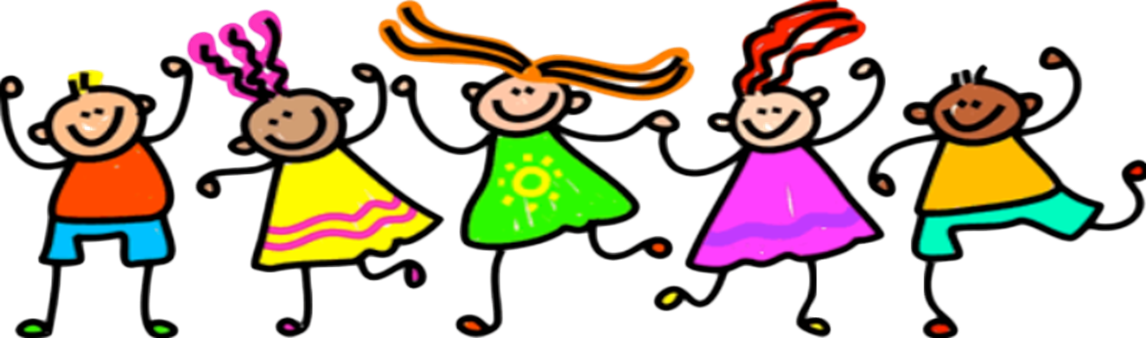 Dag/weekplanning
Evalueren
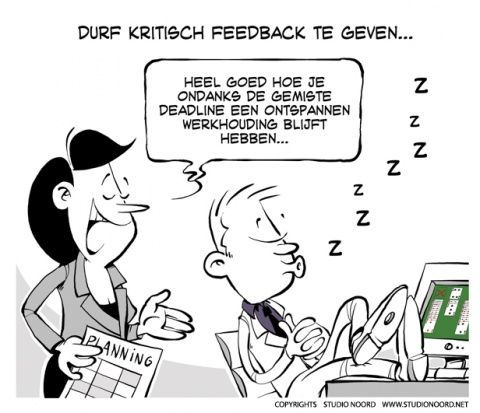 Zijn de doelen bereikt?

De student kan een presentatie                                       voorbereiden en presenteren. 
De student heeft uitgezocht welke                                           leerstijl bij haar hoort/past.

Heb je nog vragen?
Wat wil je voor de volgende keer                                                    anders doen/leren?
Elkaar feedback geven.
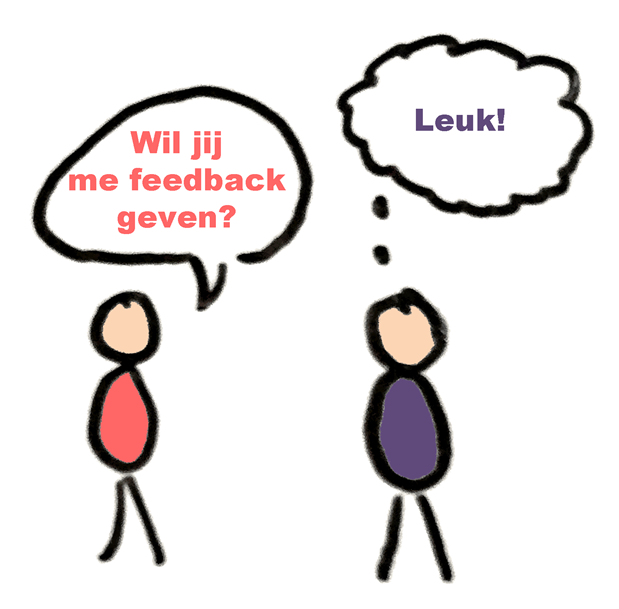